Panther Creek High School
Rising 9th Grade
Curriculum Information
Welcome class of 2029 & Families!
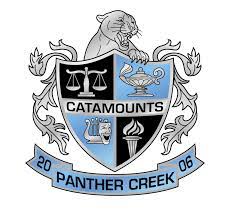 Goal of this presentation
To provide information about registration and the course offering information at PCHS for the 2025-2026 school year.

This presentation will be available at the following link: (Student Services)
Registration/Information
‹#›
[Speaker Notes: We need to add the 25-25 planning guide to our website if available.]
Questions about scheduling
Point of Contact for questions:
Your assigned 8th grade counselor at your Middle School.
Counselors at PCHS will be assisting rising 10th-12th with registration on campus. 

*This presentation will be available on the website the next day.
‹#›
The nuts and bolts of High School
‹#›
Sample Schedule
Block 4 x 4  Fall & Spring Semester
‹#›
Bell schedule (subject to Change)
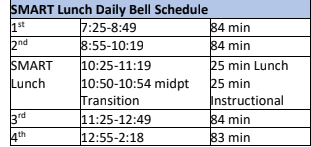 ‹#›
Smart Lunch (Students Maximizing Achievement Relationships & Time)
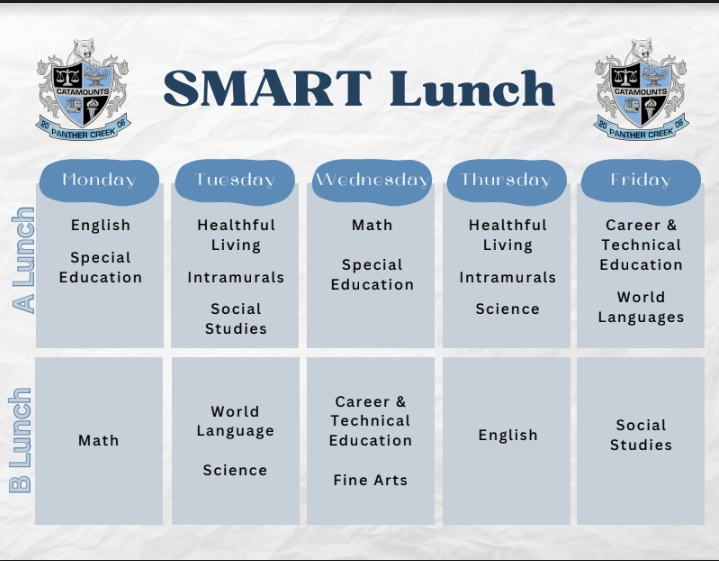 ‹#›
Getting involved at PCHS
** Volunteer hours are great for college applications. However, they are not required for graduation and are not documented by the school.
Student Activities**
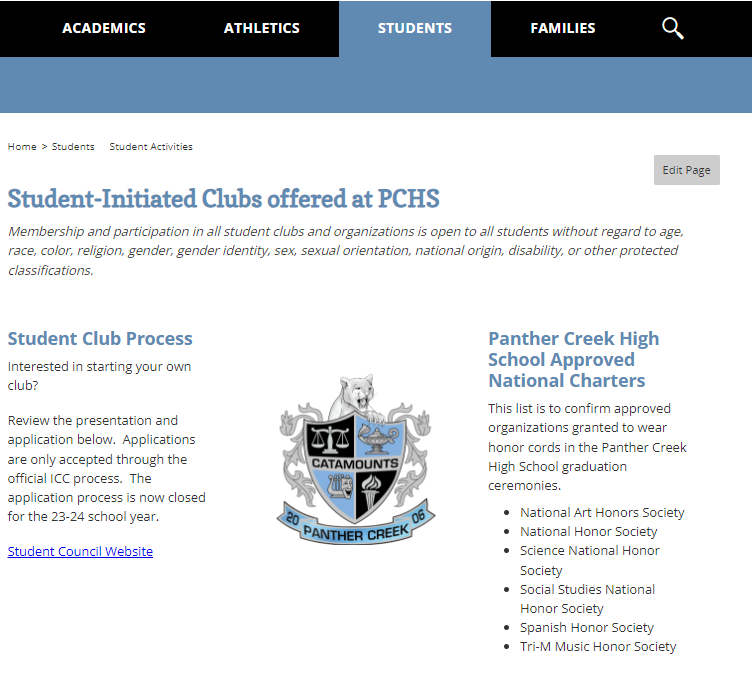 ‹#›
Communication at Panther Creek
Parents: Weekly Catamount Messenger to email on file with PowerSchool.
Students:
Scrolling announcements played all day in classrooms
Catamount TV: Video news every Monday
Daily announcements every morning 
Canvas via PCHS Student Announcements
‹#›
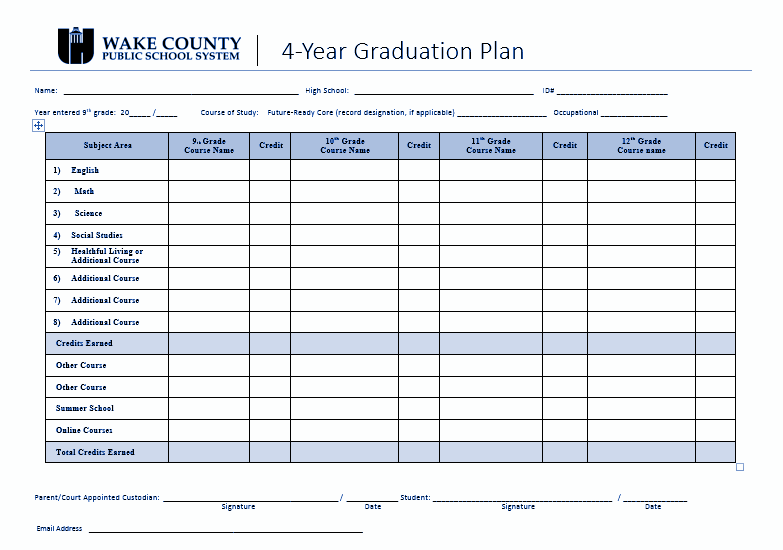 What is a
 4-year 
plan?
‹#›
[Speaker Notes: UPDATE]
Picking Classes for Freshman Year
Core classes:
1 English
1 Math
1 Social Studies
1 Science 

Health and PE (highly recommended to be completed Freshman year)
Elective classes:
Health and PE
3 Primary Electives
5 Alternate Electives*
Number of electives in 1 year can decrease based on registered core courses
Wake Tech CCP courses are not available to 9th grade students.
‹#›
Which Core courses are right for my child?
Core Classes should be picked based on:
Teacher Recommendation
Grades in middle school subject classes
Work Habits
EOG Scores
Interests
**Levels: Academic, Honors, Advanced Placement**
Teacher Recommendations
Available to be viewed in PowerSchool by Feb. 17th
PowerSchool
Course Registration
Click on subject
Recommended course will be at top of list
Talk with the teacher if you have questions
‹#›
[Speaker Notes: We need a updated date on this: Available to be viewed in PowerSchool by Feb. 17th]
HS Core Courses
HS English
Options:
-English I 
-Honors English I
‹#›
[Speaker Notes: What are we saying about this course: Young Adult Literature & English I Academic]
HS Social Studies
Options
World History
World History Honors 
AP World History
‹#›
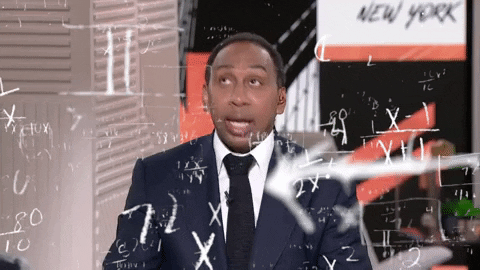 HS 
Math
‹#›
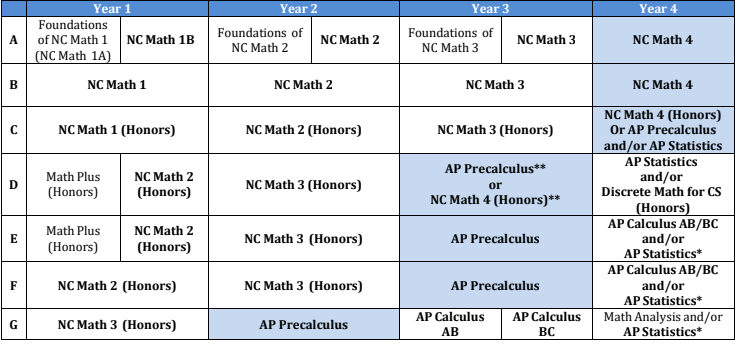 ‹#›
Current Math: Math 8
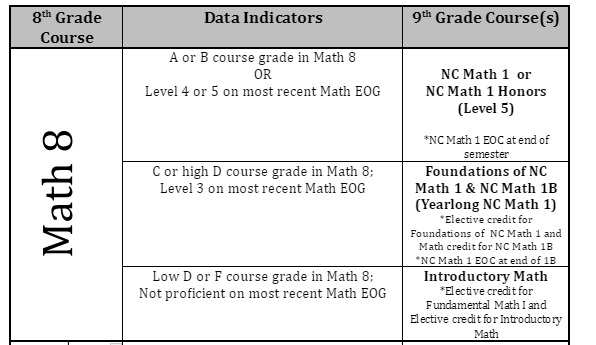 Options:
Intro to Math
FOM 1A/Math IB
Math 1
Math 1 Honors
‹#›
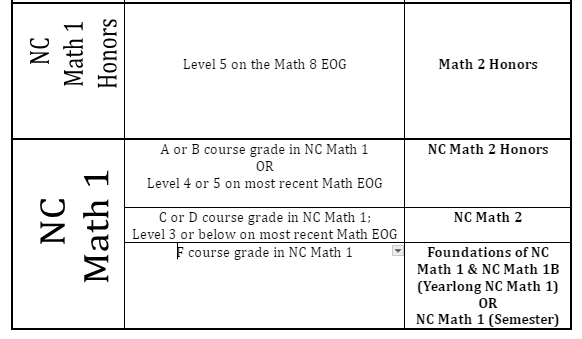 Current Math: Math 1 Honors
Options:
Math 2
Honors Math 2
‹#›
Current Math: Math 2
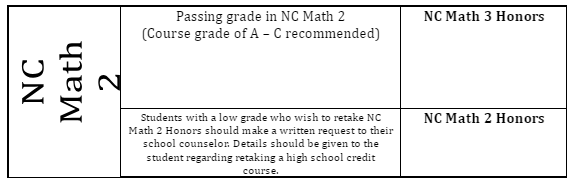 Options:
Honors Math 3
‹#›
Current Math: Math 3
Options:
Honors Math 4
Math 4
AP Pre-Calculus
‹#›
HS Science
Options:
Earth Science
Honors Earth Science
Honors Biology
‹#›
Sample Science Sequencing
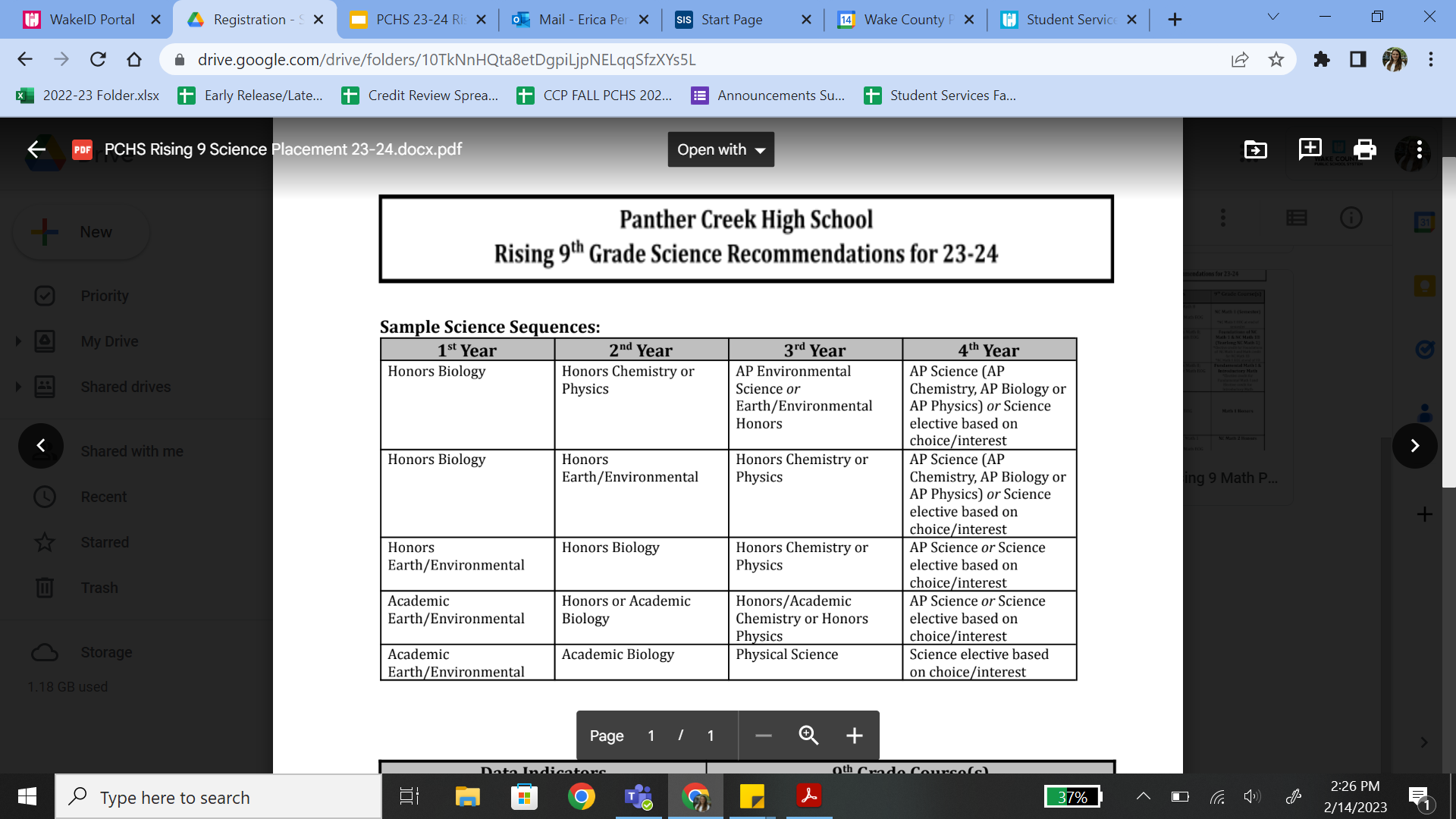 ‹#›
[Speaker Notes: We have to remember to communicate the prerequisite for sciences courses (EX: math)]
Why does Science Depend on Math?
‹#›
World Languages
World language credits are NOT REQUIRED for graduation. However, they are HIGHLY RECOMMENDED for entry to a 4-year UNC system college/university.
Need TWO levels of ONE language
Spanish 1&2, French 1&2
If you are currently in Spanish 1 (8th grade), continue with language next year.
Why wait?
Give students time to get used to the block schedule
Moves FAST and is as difficult as a core class 
Students have more space for electives so they could take both levels in one year (no gap!) 
Can still make it to the AP level if they begin sophomore year
NCVPS Languages (Arabic, Japanese, etc.): NOT available to PCHS students
‹#›
How to Pick Elective Classes
Considerations:
Transition to 9th grade
Balancing of Schedule
Career Exploration
Business
Engineering
Technology
Sports Medicine
Arts
Interests
Prerequisites for other classes
Health and PE:
Need 1 credit to graduate HS
Honors Level 
More Information
High School Websites
Look under Student Services
Look under 10-12 Registration Sheet
WCPSS High School Planning Guide
‹#›
IEP: Will transfer to new school and a case manager will be assigned 
504: Will transfer to new school and school counselor/ SAP will be case manager 
AIG: Will register for Honors and AP courses. There are not any supplemental services.
Suggestions
Be your child’s advocate 
Ask questions & seek help
IEP/504/
AIG
How do these transfer?
‹#›
Registration Process  (How Does This Work?)
Review your information received by the middle school with your child.
View teacher recommendations.
Select classes with your child.
Student registers on PowerSchool with the counselor at their Middle School
PCHS Counselors will not be able to meet with you about registration. It all goes through your middle school.
Attend Freshman Orientation in August.
‹#›
Helpful Links
PCHS Rising 9th Grade Course Offerings
WCPSS 2025-26 Program Planning Guide
PowerSchool Registration Instruction (use this document to view recommendations)
‹#›
[Speaker Notes: NEEDS UPDATE IF ANYTHING CHANGED ON PLANNING GUIDE FOR 25-26]
3 Year Grad Option
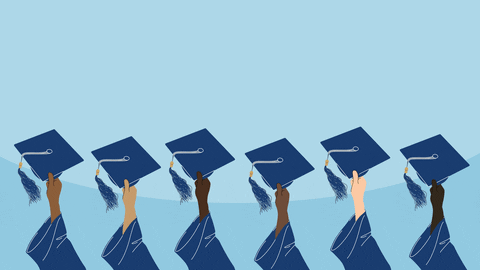 Mr. Mapp, API 
amapp@wcpss.net
‹#›
North Carolina House Bill 259
A high school student in Wake County Public Schools who is at least 16 years of age in your 3rd year of high school and desires to graduate after 3 years may request to graduate after 3 years of being in high school. 
This must be done prior to starting your freshman year. 
Students must earn the North Carolina required 22-credits to receive the 3-year diploma. 
3-Year graduates may apply to receive a North Carolina scholarship during what would be their 4th year of high school.
[Speaker Notes: Decker]
3-Year Graduate Application Process
Forms will be available online to print and complete. 
Parents/Guardians fill out the 3 Year Application and submit it to their students counselor (submit in person). Forms are due by May 1, 2025. Email completed form to Mr. Mapp. 
Students will have to maintain progress towards the NC required 22-credits to remain eligible for the 3-year graduate option. 
The school will notify parents/guardians if a student is not meeting the minimum requirements and the student will no longer be eligible for the 3-year graduate option.
3-Year Graduate
Three year graduates may apply to receive a North Carolina scholarship during what would be their fourth year of high school. 
This scholarship can only be issued if the student meets the following criteria:
Enrolled in an eligible postsecondary institution. – A school that is: 
A constituent institution of The University of North Carolina as defined in G.S. 116-2(4). 
A community college as defined in G.S. 115D-2(2). 
A nonprofit postsecondary institution as defined in G.S. 116-280(3). 
Matriculated status. – Being recognized as a student in a defined program of study leading to a degree, diploma, or certificate at an eligible postsecondary institution.
3-Year Early Graduate - Proposed Schedule
Key Points
It is our recommendation that students complete all four years of high school to prepare themselves educationally for post-secondary plans. 
If a student is approved to be a 3-year graduate, they may have a rigorous schedule that is demanding on time. 
Colleges and universities review rigor and course load when considering student applications. 
3-Year Graduates will be able to participate in “Graduate Activities” but will not be able to participate in “Senior” only activities due to their non-senior classification. 
Students will participate in PCHS graduation.
Pet chat feature
Key Points
Students are not able to participate in any school activities, as a student, after they graduate from high school. Additionally, students cannot return for a 4th year after they have progressed through the 3-year graduate option.
PCHS will recognize early graduates at the school level.
3-Year Early Graduates will be able to attend the PCHS Prom.
3-Year Early Graduates will take the ACT in their junior/final year of high school.
3-Year Graduates will not be able to apply for scholarships designated for seniors.
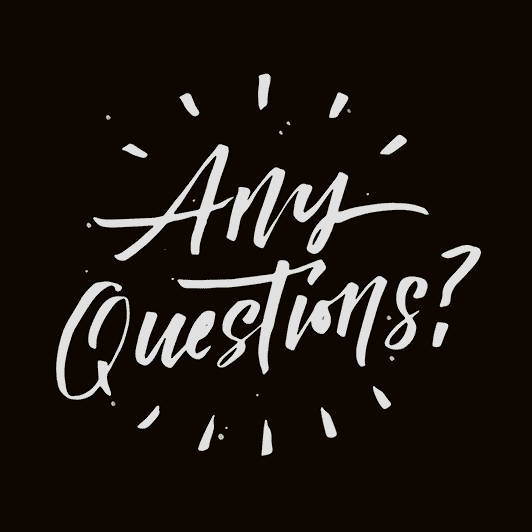 ‹#›